Data Commentary/Discussion Chapter
Swales, J.M. and Freak (2004), C.B, Academic Writing for Graduate Students – Essential Tasks and Skills, 2nd Ed. Ann Arbor: The University of Michigan Press.
Taught by Dr. Sng Bee Bee • Singapore Bible CollegeFiles in many languages for free download at BibleStudyDownloads.org
The 5 Purposes of Data Commentary
Highlight the results
Assess standard theory, common beliefs, or general practice in the light of the given data
Compare and evaluate different data sets
Assess the reliability of the data in terms of the methodology that produced it
Discuss the implications of the data
Analyzing Survey, Observation and Content Analysis Data
Code the data if you have given a number of choices for the participants to choose from
Points to Note in Analyzing Survey, Observation and Content Analysis Data
Demographic Information
     Analyze the demographic information of your participants and ask yourself if their demographic details affect their responses to your questions
Answers to your Research Question
	Ask yourself how the responses answer your research questions when analyzing the responses
Points to Note in Analyzing Survey, Observation and Content Analysis Data
C) Relationships between Two Variables
	Examine the relationships between two variables, e.g. gender and attitude towards objectification of women in the media, age and attitude towards objectification of women etc.
   By examining the relationships between two variables, you can discover many issues in your topic. For example, if you see a difference in the gender towards the objectification of women in media, this may show you something about their gender stereotypes.
Points to Note in Analyzing Survey, Observation and Content Analysis Data
D) Data Analysis by Subgroups
You can find out more if you analyze your data by subgroups, e.g. compare the responses in subgroups according to demographics:
   - age
   - gender
   - occupation
   - income levels
Handouts on Questions
Examine the handouts on the types of questions you can ask in a survey. Which of these would you use if you were to carry out a survey for your study?
Construct a few questions for a survey based on your topic.
Points to Note in Analyzing Survey, Observation and Content Analysis Data
The quality of your data is as good as your methodology is sound.
Research How 727 Megachurches Spend Their MoneyLeadership Network and Vanderbloemen find what determines pastor salaries (and who might be most underpaid). Morgan Lee [ posted 9/12/2014 10:53AM ]Discuss the statistics in the report below in groups. What analyses can you draw from the statistics?
Two organizations that know megachurches well have released a new study they describe as “by far the biggest-scale, cross-denominational response anyone has ever collected about church finances.”

Leadership Network and Vanderbloemen Search Group surveyed 727 of America's largest churches regarding their finances earlier this year. Though the researchers acknowledge their examination of church financial trends is not "randomly based nor is it statistically accurate for all larger churches," they explain the findings "do indicate many general trends, and is likely the most comprehensive financial perspective available on large churches."

Of the 56 million Protestants who worship weekly in the United States, 13 million attend a church of 1,000 or more participants. In North America, 1,650 churches have 2,000 or more participants.
Discuss your views of the statistics below.
How do you think the church staff’s salary in U.S. compare with those in SG?

According to the 2014 edition of the Large Church Salary Report, the typical large American church (1,000 to 7,000 members) was founded in 1977, seats 800 worshipers, and offers five weekly services at two campuses. The church's 52-year-old senior pastor was hired in 2005, it employs 25 staff members, and attendance has been recently growing 7 percent per year.

Nearly 50 percent of large churches spend between 39 percent and 52 percent of their annual budget on staffing costs, translating to 1 full-time paid staff for every 51 to 90 attendees. The salary of the senior pastor comprises, on average, 3.4 percent of a church’s budget and at least 30 percent higher than the next highest-paid employee.
Analyse the data in the graph and write a few statements
Pastor salaries are influenced mostly by church size (70 percent), with region the only other influential variable (20 percent). Race, age of the pastor, age of the church, and theology do not impact salaries. Southern pastors are among the highest paid, followed by the Northeast and then West and Midwest. Canadian pastors make less than all their American counterparts.
Form a few deductions based on the following graph.
Some background on data
There are some pretty big barriers to improving visitation rates, including: (1) distance (most inmates are housed more than 100 miles from home); (2) lack of transportation; (3) costs associated with missed work; and, (4) child care. While these are difficult obstacles to overcome, the authors conclude that corrections systems can take steps to reduce these barriers, such as housing inmates closer to their homes, making facilities and visiting hours more child-friendly, and reaching out to prisoners’ families regarding the importance of visitation, both before and during incarceration.
5 Analytical MovesRosenwasser, David and Stephen, Jill (2009), Writing Analytically, Sixth Edition. Canada: Thomson Wadsworth.
Suspend Judgment
Suspending judgment is a precursor to thinking analytically
Judgments usually reveal more about the person doing the judging than about the subject being judged.
Define Significant Parts and How They’re Related
Divide the subject into its defining parts, its main elements
Consider how these parts are related, both to each other and the overall subject
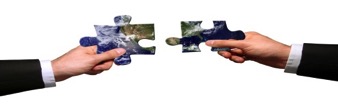 5 Analytical MovesRosenwasser, David and Stephen, Jill (2009), Writing Analytically, Sixth Edition. Canada: Thomson Wadsworth.
3. Make the Implicit Explicit
convert suggestions into direct statement
In Latin, ‘implications’ means ‘to fold in’ and explicit means ‘to fold out’
To take what is folded in and fold it out for all to see
5 Analytical MovesRosenwasser, David and Stephen, Jill (2009), Writing Analytically, Sixth Edition. Canada: Thomson Wadsworth.
4. Look for patterns
Look for a pattern of repetition or resemblance
Look for binary oppositions. In other words, look for contrast.
Look for anomalies – things that seem unusual, seem not to fit.
5 Analytical MovesRosenwasser, David and Stephen, Jill (2009), Writing Analytically, Sixth Edition. Canada: Thomson Wadsworth.
5. Keep Reformulating Questions and Explanations
Which details seem significant? Why?
What does the detail mean?
How do the details fit together? What do they have in common?
What does this pattern of details mean?
What details don’t seem to fit? How might they be connected with other details to form a different pattern?
What does this new pattern mean? How might it cause me to read the meaning of individual details differently?
Analyse the following report in Today Newspaper
Mum did nothing after girl, 4, was abused and hurt 
October 12, 2013 - 12:56am 
By: Shaffiq Alkhatib

Her boyfriend had stamped on her four-year-old daughter, fracturing her thigh bone. Yet the mother did nothing, not that day and not for a month.

Question:
What is unusual about this case?
What are some hypotheses you may form on the reasons behind this anomalie?
The poor girl was left to hobble around in pain until the principal of her childcare centre stepped in to take her to hospital for treatment.Her abuser, Mohammad Rudy Madon, 37, was jailed for four years and given four strokes of the cane on Friday. The New Paper asked the mother yesterday: Why had she done nothing and let her daughter suffer for so long? Despite being asked three times, she remained silent.
Another case of child abuse.Can you detect a pattern of causes/symptoms etc?
WHEN he was younger, Mr Teo (not his real name) felt life was meaningless and struggled in his studies. 
In class, he would be thinking of what was happening at home and if his father was beating up his mother again.Until one year ago, when Mr Teo’s family got a Domestic Exclusion Order (DEO) against his father, 66, these beatings happened at least once or twice a month. 
Mr Teo, 30, said: “I wish we had known where to get help earlier. But it wasn’t so easy, we couldn’t let my father know or it would provoke him. 
“People in our position have difficulty speaking up. When violence happens, we keep quiet and everyone – employers, people at school – think we are normal.”
Appeal for lighter sentence dismissed
A 24-year-old who sexually abused five children had his appeal for a lighter sentence turned down by the Court of Appeal yesterday. 
Andrew Loh Soon Aik was a part-time storeman when he abused the children - then aged between eight and 10 - between December 2010 and January 2011.
During yesterday’s hearing, his defence lawyers said their client felt the sentence of 19 years and 24 strokes of the cane was too much and was appealing for a 16-year sentence. 
Justice V. K. Rajah said that Loh not being able to control his urges towards children was part of the reason he needed to be kept away during his rehabilitation.
Justice Rajah and Justice Andrew Phang then questioned whether Loh would get the appropriate sort of treatment for paedophilia while incarcerated. 
Justice Phang said: “If prisoners can be treated for this sort of problems (psychiatric disorders like paedophilia) as an illness, it would benefit the greater public.” 
Justice Chao Hick Tin said the court found that despite this, Loh’s sentence was not manifestly long and dismissed his appeal.
Analysis of dataRosenwasser, David and Stephen, Jill (2009), Writing Analytically, Sixth Edition. Canada: Thomson Wadsworth.
Describe with care. The words you choose to summarize your data will contain your key ideas
In moving from summary to ideas, think carefully about the language you have chosen.
Points to be Wary About in Analysis Rosenwasser, David and Stephen, Jill (2009), Writing Analytically, Sixth Edition. Canada: Thomson Wadsworth.
Take note of the following rules:
Make associations of the detail or words in the context of the advertisement/text.
Take care not to make the interpretive leap stretch further than what the actual details support.
We tend to transfer meanings from our own life into the subject. You need to ask yourself what other explanations may account for the detail and compare your interpretation with members in your group.
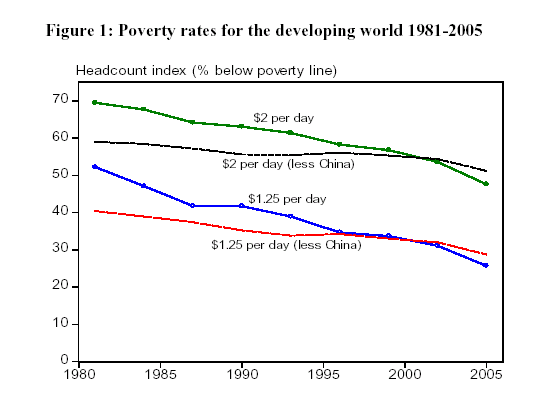 Exercise: Analyze the poverty trend in the following graph
The regional picture is one of highly uneven progress
The new international poverty line set at $1.25 a day in 2005 prices instead of a dollar a day in 1993 prices. The international poverty line was set to measure poverty in the world by the standards of what poverty means in low-income countries, so the data that goes into the analysis is the poverty lines that are actually used in poor countries. 

A major effort has been made to update and improve data on the world’s poor, including both new data on the cost-of-living in developing countries and new household surveys.

As in past estimates, the composition of world poverty has changed noticeably over  time. Numbers of poor have fallen in Asia, but risen elsewhere as shown in Figure 1

As can be seen in Figure 1, there is a dramatic progress in East Asia. Looking back to the early 1980s, East Asia was the region with the highest incidence of poverty in the world, with almost 80% living below $1.25 a day in 1981. By 2005 this had fallen to 18%.
The regional picture is one of highly uneven progress
There are 600 million fewer people living in poverty by this standard in China alone, though progress in China has been uneven over time.

In the developing world outside China, the $1.25 poverty rate has fallen from 40% to 29% over 1981-2005, though not enough to bring down the total number of poor, which has stayed at around 1.2 billion.

The poverty rate has fallen in South Asia from 60% to 40% between 1981 and 2005. But this has not been enough to bring down the number of poor.


Rising incidence and number of poor in Eastern Europe and Central Asia, though with signs of progress since the late 1990s.
Comments on Figure 1
9. Of course, data are never ideal, but they are getting better over time
	As a consequence of the improvements in price data collection and processing, it is discovered that the cost of living is higher in the developing world than expected.
	So past estimates of the level of poverty in the developing world have to be revised upwards in the light of these new data.

10. The new data indicate a higher count of the number of poor
	The old data suggested that the poverty count had fallen below one billion, but with the upward adjustment to the cost-of-living in developing countries we estimate that 1.4 billion people in the
	world are still poor by the standards of the poorest countries.
	2.6 billion people consume less than $2 a day in 2005 prices.
Questions on the Data Commentary
What are the purposes of sentences 1 and 2.
What are the features of this text that make it an example of written academic English?
Which sentence contains the author’s key point? 
In Slide 1, the purposes for data commentaries are listed. In which category does each sentence fall into.
Structure of Data Commentary
Data commentaries often have the following elements in the following order:
Location, elements and/or summary statements
Highlighting elements
Discussions of implications, problems, exceptions, recommendations etc.
Location + indicative summary
1. As in past estimates, the composition of world poverty has changed noticeably over  time. Numbers of poor have fallen in Asia, but risen elsewhere as shown in Figure 1. The new international poverty line is set at $1.25 a day in 2005 prices instead of a dollar a day in 1993 prices. The international poverty line was set to measure poverty in the world by the standards of what poverty means in low-income countries, so the data that goes into the analysis is the poverty lines that are actually used in poor countries.  A major effort has been made to update and improve data on the world’s poor, including both new data on the cost-of-living in developing countries and new household surveys. As can be seen in Figure 1, there is a dramatic progress in East Asia. Looking back to the early 1980s, East Asia was the region with the highest incidence of poverty in the world, with almost 80% living below $1.25 a day in 1981. By 2005 this had fallen to 18%.
Linking ‘as’ clause and highlight
Implications
Location Elements and Summary
Data commentary often begins with location elements and summary. 
Location Elements:
Refer readers to the table, chart or graph
They are a form of metadiscourse – reveal organization, parts of text and logical connections
Starting a Data CommentaryLocation Element          Summary
Passives in Starting a Data CommentarySummary		Location Element
Verbs
Interpreting Interview Data – What is Interpretation Rosenwasser, David and Stephen, Jill (2009), Writing Analytically, Sixth Edition. Canada: Thomson Wadsworth.
Meaning is contextual, meaning it always occurs inside some social, cultural or other frame of reference
Pushing Observations to Conclusions: Asking So What? Question. Rosenwasser, David and Stephen, Jill (2009), Writing Analytically, Sixth Edition. Canada: Thomson Wadsworth.
What does the data imply?
Why does this data matter?
Where does this observation get us?
How can we begin to generalize about the subject?
Pushing Observations to Conclusions: Asking So What? Question. Rosenwasser, David and Stephen, Jill (2009), Writing Analytically, Sixth Edition. Canada: Thomson Wadsworth.
Ask the so what? question
Ask the so what? question
Make an Outline
Look at your results and see how they can be grouped or organized logically.
Name the groups of categories
Make an outline for your results section 
Use appropriate headings and subheadings
1) Your Research Objective
Your research objective is a central theme that runs throughout your research report
You can use parts of your research objective as headings
Another way you can construct your headings is the operationalization of your key concept, e.g. on the research topic of ‘importance of outward appearance’, you can have the heading ‘work’, ‘relationships’ and ‘people’s perception’.
2) The difference between reporting results and interpreting results
Reporting results is to explain what your found e.g totals, averages and percentages
Interpreting the results is to answer the ‘so what?’ question, in other words, the implications of the results, suggesting improvements and solutions.
Black
Get this presentation for free!
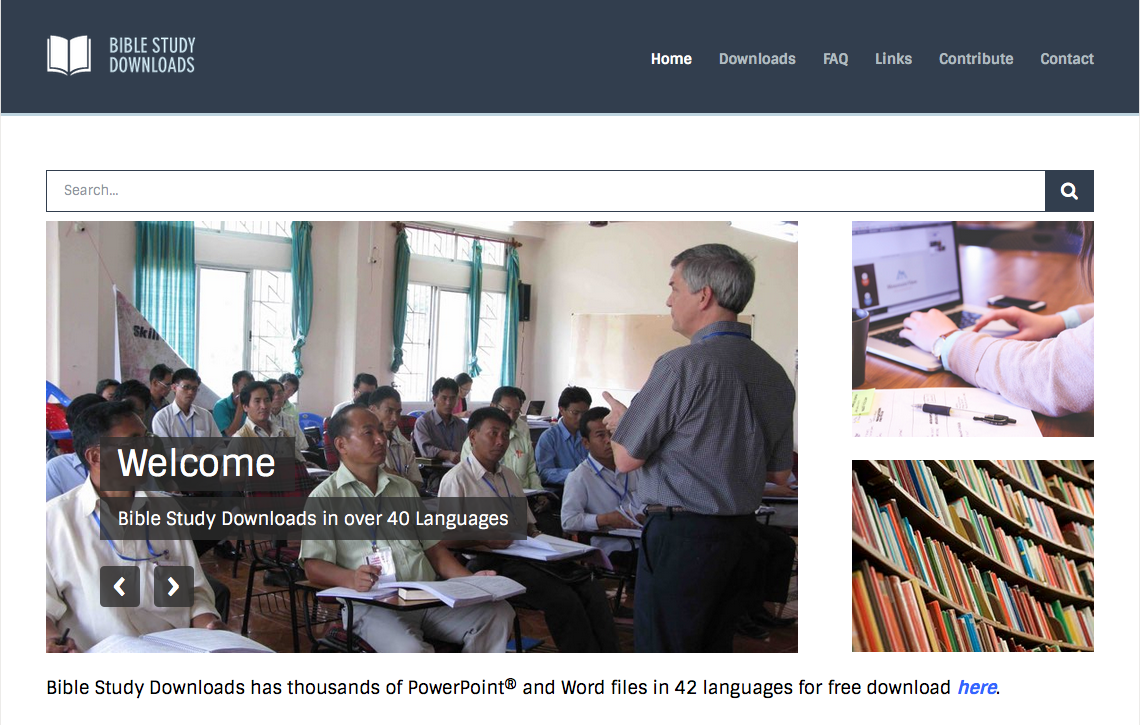 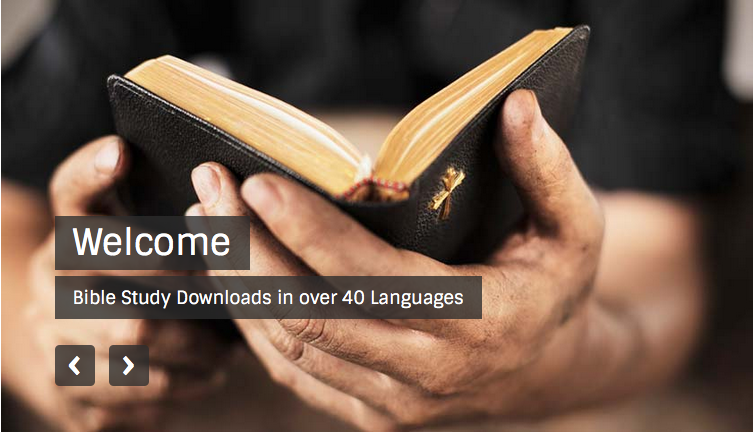 Research & Writing link at BibleStudyDownloads.org
[Speaker Notes: Research & Writing (rw)]